Hinweise für die Prüfungen im Anschluss an das SoSe 2024
Mündliche Modulprüfungen in den BA-Lehramtsstudiengängen im Fach Deutsch
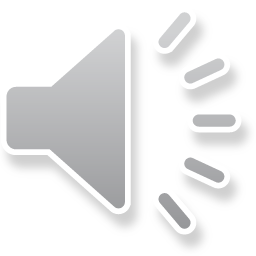 Vorgaben des Instituts für deutsche Sprache und Literatur
Dauer: ca. 20 Minuten
Zwei Schwerpunktthemen, die in der Regel aus den belegten Lehrveranstaltungen stammen; Absprache mit der zugeteilten Kommission
Grundlagenwissen, das für das Modul 3 bzw. Modul 5 relevant ist, wird mitgeprüft.
Prüfungszeitraum in der Regel vor Beginn des Folgesemesters 
Sie haben alle Bausteine des Moduls 3 bzw. des Moduls 5 erfolgreich absolviert
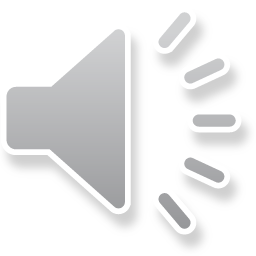 10.04.2024
2
Wann findet die Prüfung statt?
Die Prüfung wird voraussichtlich zwischen dem 30.09.2024 und 11.10.2024 stattfinden.
Der individuelle Termin und der Raum werden von der Kommission bekanntgegeben; ggf. Online-Prüfung notwendig.
Für den Abschluss der Prüfungen nach den bisherigen Modulhandbüchern sowie für den Übergang in den Master ist die Prüfung im regulären Zeitraum ausreichend.
Wer die Prüfung noch im SoSe 2024 abschließen möchte, sollte spätestens bis zum 31.05.2024 bei Herrn Schäfer per E-Mail anmelden. 
In diesem Fall wird die Prüfung in einer der Prüfungswochen bei einer Ihnen zugewiesenen Kommission stattfinden.
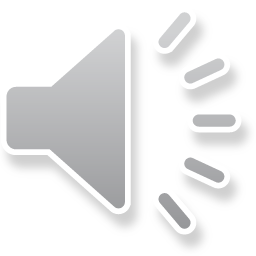 10.04.2024
3
Wer prüft?
Es prüfen vom Prüfer*innen, die vom Institut für deutsche Sprache und Literatur bestellt wurden.
Die Kommissionen können Sie im LSF-Kurs (DEUP 01) ansehen. Dort stehen auch die voraussichtlichen Prüfungstermine.
Teilweise bestehen diese aus einer Person aus dem Bereich „Literatur“ und einer Person aus dem Bereich „Sprache“. Ein Teil der Kommissionen besteht nur aus Personen aus dem Bereich „Sprache“. 
Es besteht aber kein Anspruch auf bestimmte Prüfer*innen.
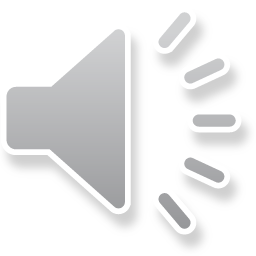 10.04.2024
4
Wie komme ich zu einer Prüfungskommission?
Sie sollen in LSF (DEUP 01) drei Kommissionen als Wunschkommissionen angeben und priorisieren (13.05.24 bis zum 28.05.24 ).
Wenn Sie weniger als drei Prioritäten angeben, verbessern sich Ihre Chancen nicht. Bitte geben Sie unbedingt drei Prioritäten an, sonst werden Sie einer Kommission zugeteilt, wenn LSF Sie nicht Ihrer Wunschkommission zulost.
Wer noch keinen Platz bekommen hat, kann vom 03.06.24 bis zum 06.06.24  drei neue Kommissionen im LSF-Kurs „DEUP 01“angeben.
ACHTUNG: Nur eine Vorverteilung auf Prüfungskommissionen – noch keine offizielle Anmeldung zur Prüfung
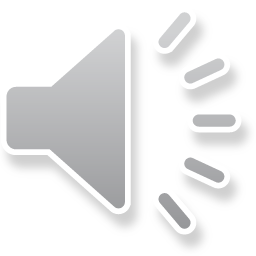 10.04.2024
5
Wie komme ich zu einer Prüfungskommission?
Sie werden von Herrn Schäfer einer Prüfungskommission zugeteilt und über LSF per-E-Mail die Zuteilung informiert. 
Dieses Verfahren gilt auch bei Wiederholungsprüfungen oder bei Studierenden, die letztes Semester von der Prüfung zurückgetreten sind. 
Lassen Sie sich in den Sprechzeiten von den Prüfer*innen frühzeitig hinsichtlich der Prüfung und der Themenwahl beraten.
Dort sprechen Sie auch die Literatur und weitere Aspekte der Prüfung ab.
Bitte beachten Sie die Hinweise von Prüfer*innen auf ihrer Homepage und in Moodle.
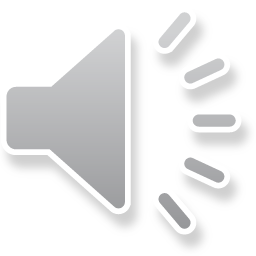 10.04.2024
6
Wie wähle ich Themen aus?
Die Themen hängen von der Kommission ab.
Besteht die Kommission aus einer Person aus dem Bereich „Literatur“ und einer aus dem Bereich „Sprache“ vereinbaren Sie ein Thema aus dem Bereich „Literatur“ und eines aus dem Bereich „Sprache“.
Besteht die Kommission aus zwei Personen aus dem Bereich „Sprache“ vereinbaren Sie zwei Themen aus dem Bereich „Sprache“.
In welchem Gebiet die Prüfer*innen tätig sind, können Sie z.B. dem Schaubild auf der Homepage entnehmen: https://www.ph-ludwigsburg.de/fakultaet-2/institut-fuer-deutsche-sprache-und-literatur/personen
Die Themen sollten aus Ihren im zu prüfenden Modul studierten Seminaren stammen.
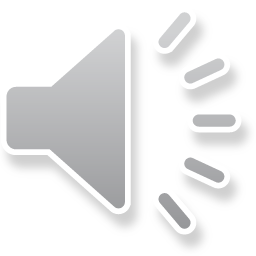 10.04.2024
7
Welche Inhalte werden geprüft?
Sie geben zwei Schwerpunkte an, die aus Seminaren des Moduls 3 bzw. Moduls 5 stammen, die Sie belegt haben.
Die Themen sollten nicht zu eng gefasst sein.
Es muss kein Medienschwerpunkt enthalten sein.
Daneben wird in geeigneter Weise auch Grundlagenwissen für das Modul abgeprüft.
Es wird geprüft, ob Sie über Fachwissen verfügen, dieses darstellen, reflektieren und transferieren können.
Auch die Fachsprache muss angemessen verwendet werden.
Die Prüfung finden als Gespräch statt, es finden in der Regel keine Präsentationen statt.
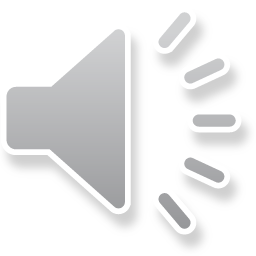 10.04.2024
8
Wann muss ich mich wie offiziell anmelden?
Sie melden sich zwischen dem 15.06.24 bis zum 15.07.24 offiziell in LSF für die Prüfung bei der zugewiesenen Kommission an.
Nur mit dieser Anmeldung werden Sie offiziell zugelassen und können an der Prüfung teilnehmen.
Sie dürfen sich nur bei der zugewiesenen Kommission anmelden. Andere Anmeldungen werden gelöscht.
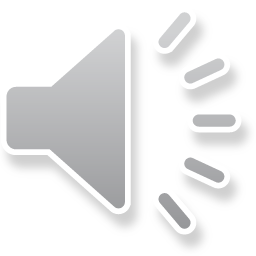 10.04.2024
9
Kann ich mich wieder abmelden?
Nach der Vorverteilung sind Sie nicht für die Prüfung angemeldet, bitte informieren Sie uns, wenn Sie die Prüfung nicht ablegen möchten, damit wir den Platz neu vergeben können.
Es gibt bis zum 22.07.24 die Möglichkeit, sich wieder in LSF von der offiziellen Prüfungsanmeldung abzumelden.
Danach ist ein Rücktritt nur noch mit Genehmigung des akad. Prüfungsamts aus wichtigem Grund möglich.
Bitte informieren Sie zusätzlich Ihre Prüferinnen und Prüfer per E-Mail, wenn Sie zurücktreten.
Sollten Sie ohne Genehmigung des Rücktritts nicht zur Prüfung kommen, wird diese mit 5,0 bewertet.
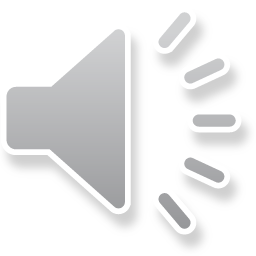 10.04.2024
10
Was muss ich sonst beachten?
Es gibt in der Regel keine Nachtermine für Prüfungen. Die Prüfung kann im Folgesemester abgelegt werden.
Informieren Sie sich im Moodle-Kurs „Modul 3 Deutsch“ oder „Modul 5 Sek. I“ und auf LSF, ob es ggf. noch Änderungen gibt.
10.04.2024
11
Wie sollte ich mich vorbereiten?
Mitarbeit in den Seminaren und Selbststudium zu den Seminaren
Kommen Sie vorbereitet und mit konkreten Fragen in die Sprechstunde oder reichen Sie entsprechende Unterlagen ein.
Üben Sie es, über die Themen zu sprechen, z. B. in Lerngruppen.
Sie sollten über das Thema und seinen Kontext sprechen, diskutieren und reflektieren können.
Sie sollten in der Lage sein, die Fachsprache angemessen zu verwenden.
Erarbeiten Sie ausreichend viel fachwissenschaftliche und fachdidaktische Literatur, um über die Themen ein fachlich fundiertes Gespräch führen zu können.
Sie geben Literatur etwa in den Umfang wie für eine Hausarbeit an. Näheres klären Sie mit Ihrer Prüfungskommission.
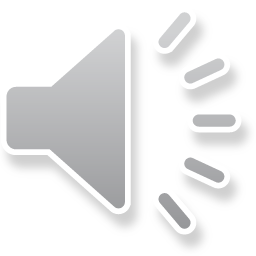 10.04.2024
12
Viel Erfolg bei der Prüfung!
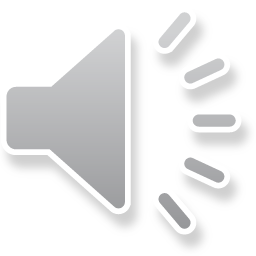 10.04.2024
13